2022 Case Law Update
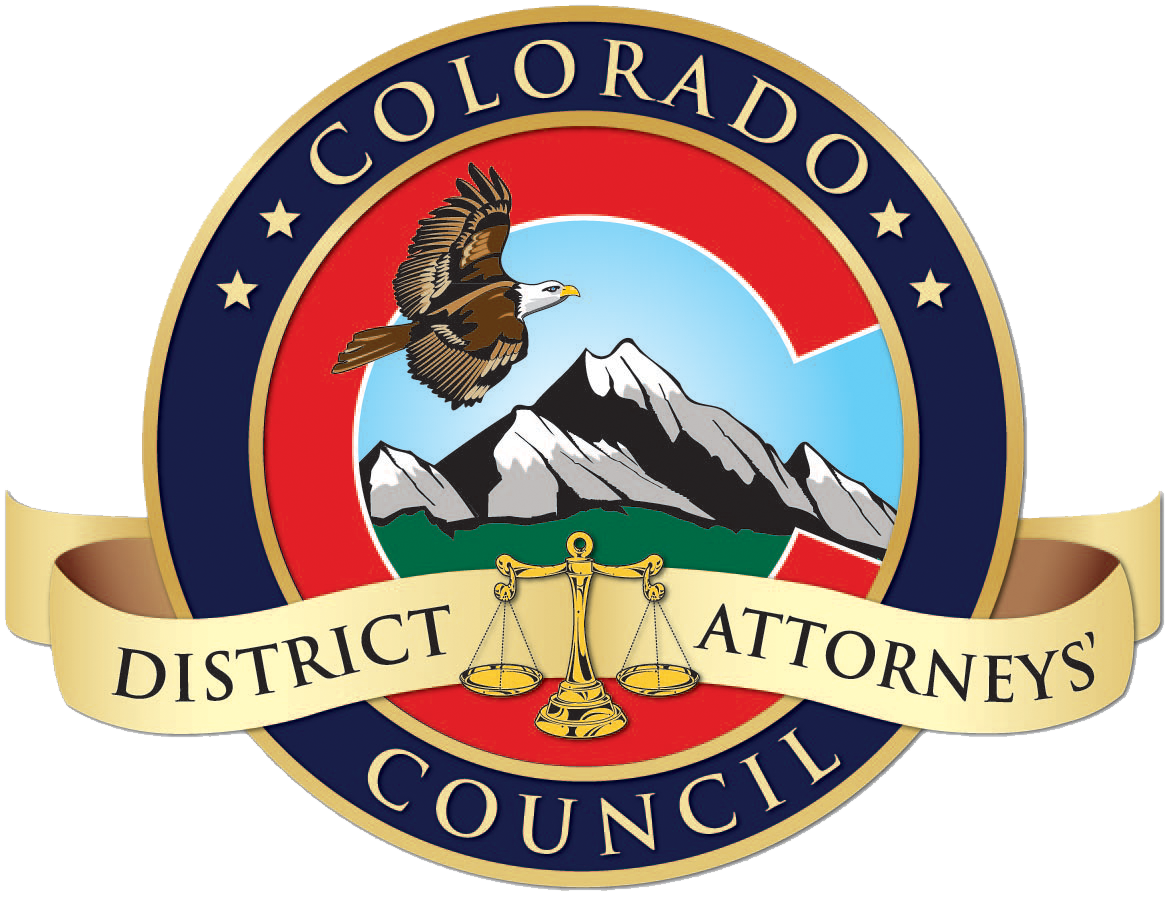 Brian Hardouin, Chief Deputy District Court
District Court
Cell: (303) 547-4665
Office: (970) 498-7222
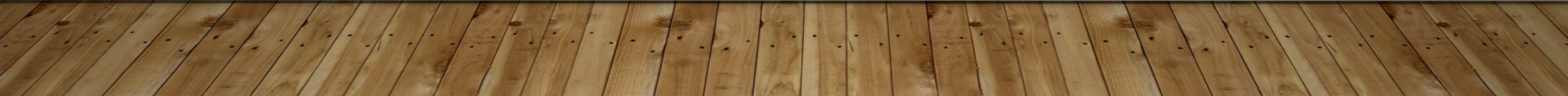 United States Supreme Court
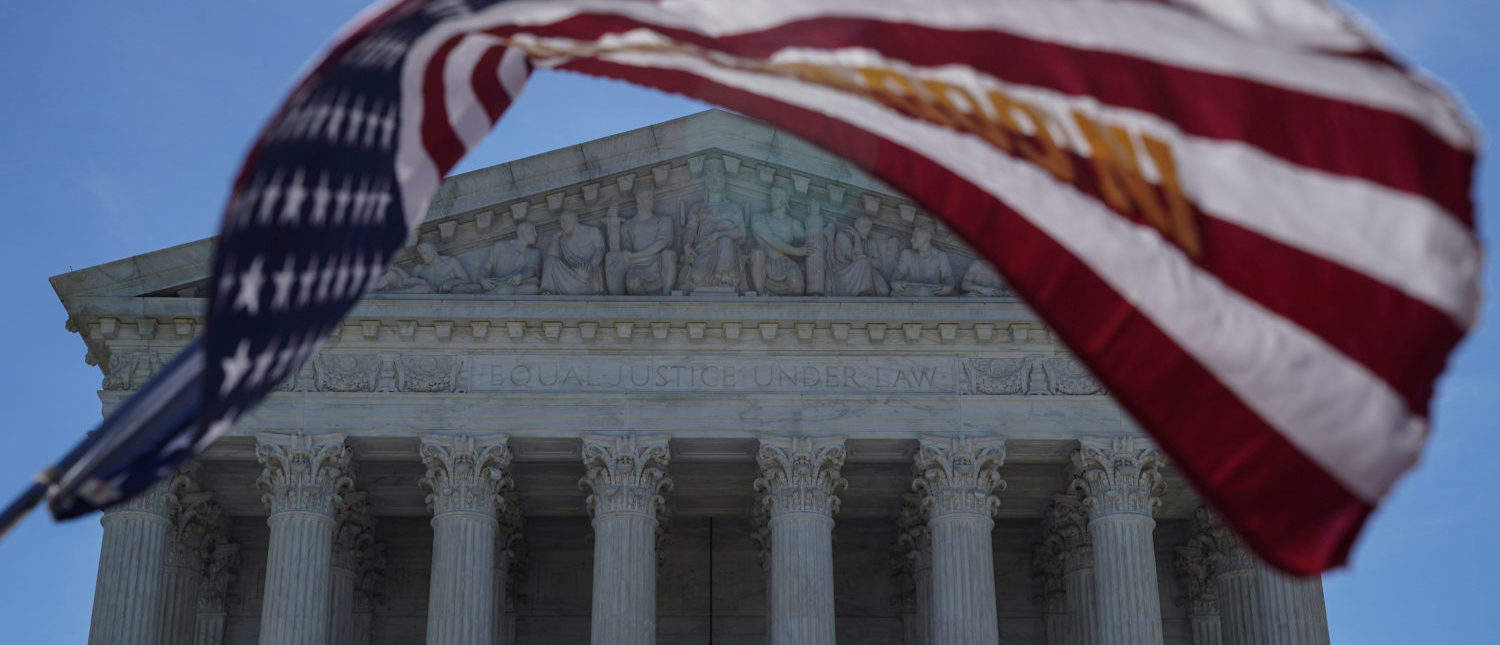 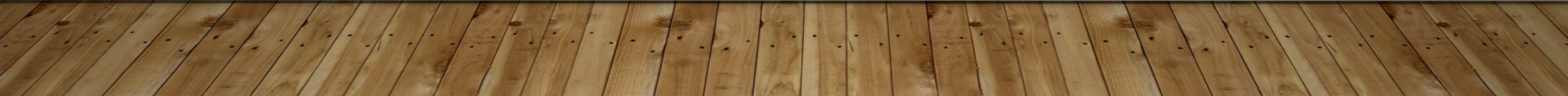 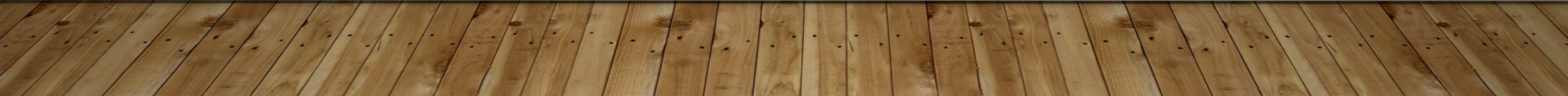 Vega v. tekoh--- s.ct. --- (2022)
Facts:
Tekoh alleges that a sheriff’s deputy conducted a custodial interrogation of Tekoh without reading him his Miranda rights and that those statements were used against him in a criminal trial.
Tehoh sued the deputy under section 1983 alleging a violation of his Constitutional Rights.
Question: DID MIRANDA CREATE A CONSTITUTIONAL RIGHT OR A RULE?
No.  Miranda is a prophylactic rule intended to protect rights, but is not a right in and of itself and is not enforceable under section 1983.
3
[Speaker Notes: Background: Sexual assault suspect brought § 1983 action alleging that sheriff's deputy violated his Fifth Amendment right against compelled self-incrimination by obtaining incriminating statements from him in violation of Miranda that were used in criminal case against him. The United States District Court for the Central District of California, George H. Wu, J., entered judgment on jury verdict in deputy's favor. Suspect appealed. The United States Court of Appeals for the Ninth Circuit, Wardlaw, Circuit Judge, 985 F.3d 713, reversed, and denied rehearing en banc. Certiorari was granted.
Holdings: The Supreme Court, Justice Alito, held that:
a Miranda violation does not constitute the deprivation of a right secured by the Constitution that is enforceable under § 1983, and
assuming Miranda's prophylactic rule protecting Fifth Amendment right against compelled self-incrimination constituted federal law securing a right within meaning of § 1983, such rule did not include right to sue for damages under § 1983.]
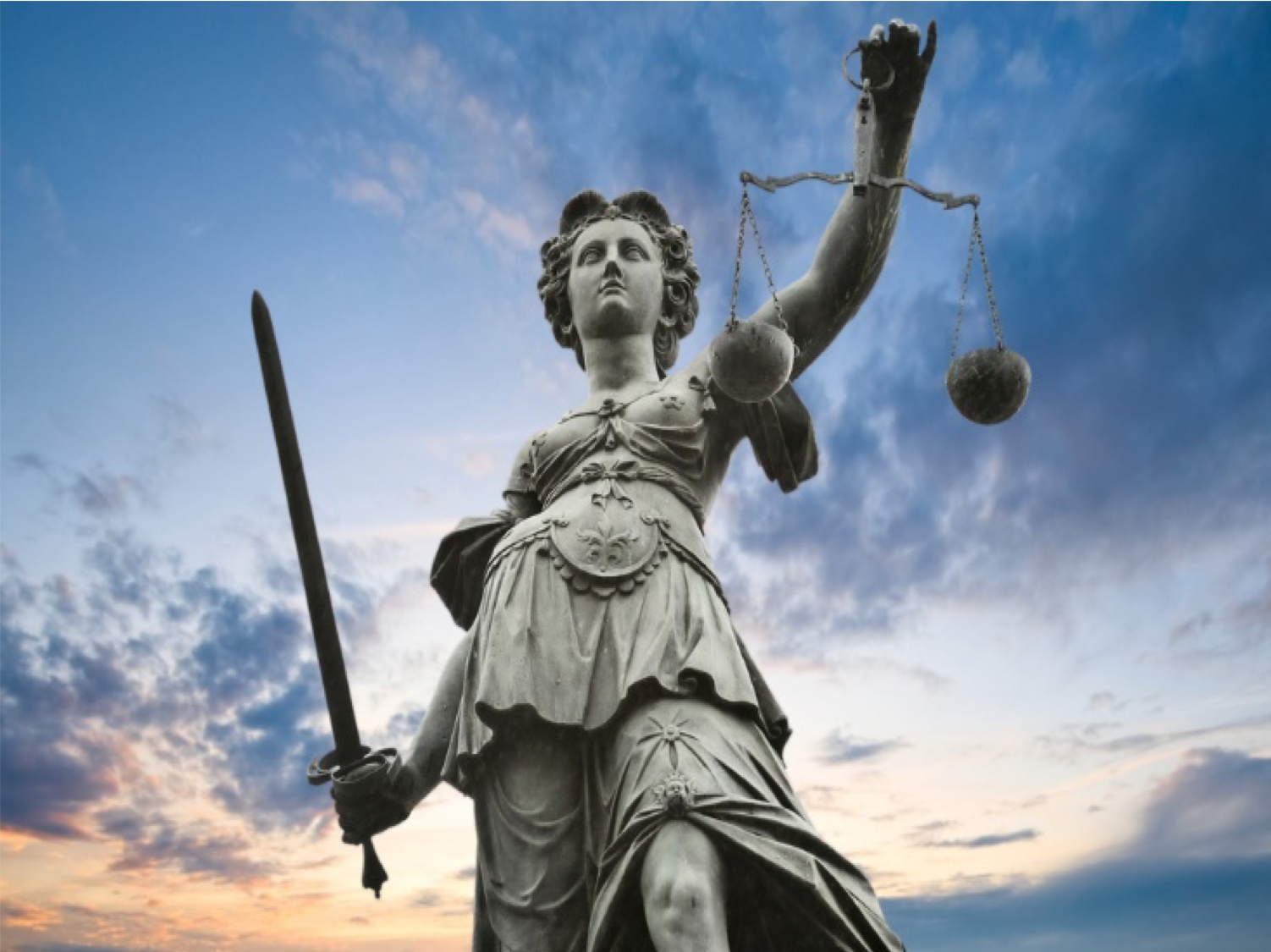 Fourth AmendmentSearches and Seizures
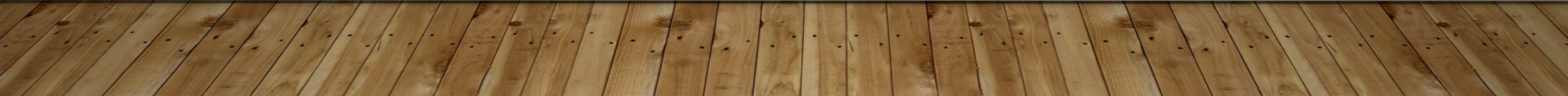 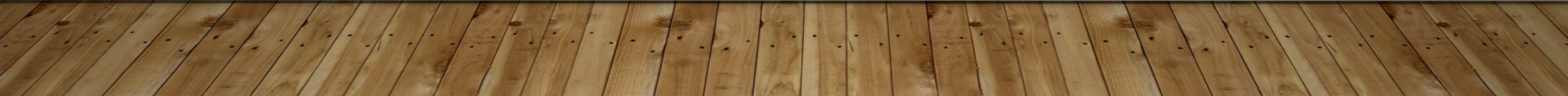 People v. Tafoya494 p.3d 613 (Colo. 2021)
Def. and Co-Def. (Sanchez) appeal convictions: 2 counts of Possession with Intent to Distribute; 2 counts of Conspiracy
L/E installed Pole Camera on a utility pole across the street from Defendant’s home, with viewing ability to pan, tilt, and zoom visually into curtilage of home, partially viewing area behind 6-ft privacy fence (gaps in fence; yard partially viewable).  Recorded 3 months worth of activity.  Two drug transactions captured on camera.  Stop conducted of Co-defendant leaving home; search warrant ultimately obtained of home.  Meth/Cocaine/Cash retrieved.      
Def. filed motion to suppress: Trial Ct. ruled not a “search”; COA reversed. People filed Cert.
ISSUE:  Does video surveillance through a camera mounted on pole constitute warrantless search in violation of 4th Amendment?
5
[Speaker Notes: El Paso County Case – Judge Barbara Hughes

People v. Tafoya, 2021 CO 62, 20SC9 (El Paso) (Sr. AAG Rebecca Adams & AAG Trina Kissel)  In this case, the supreme court considers whether the police’s use of a pole camera constituted a warrantless search. Having received information that Mr. Tafoya was involved in illegal drug sales, the police installed a video camera near the top of a utility pole across the street from Mr. Tafoya’s home, without first obtaining a warrant. The police continuously surveilled the property, including his fenced-in backyard, for three months and stored the footage for later review.  Later, based on observations obtained from the pole camera footage, the police obtained a warrant to search Mr. Tafoya’s home. During the subsequent search, the police seized illegal drugs. The supreme court holds that police use of a pole camera continuously for a three-month-long video surveillance of fenced-in curtilage, stored indefinitely for later review constituted a warrantless search in violation of the Fourth Amendment.  Accordingly, the supreme court affirmed the court of appeals and the defendant’s convictions are reversed.]
People v. Tafoya494 p.3d 613 (Colo. 2021)
YES.  Judgement of COA Affirmed.  Defendants’ convictions reversed.
Search occurs when Govt. intrudes on an area where a person has reasonable expectation of privacy
What one seeks to preserve as private, even in an area accessible to the public, may be constitutionally protected
Ct. notes that Jones (GPS tracking case) and Carpenter (Cell phone data case) suggest that when government conduct involves continuous, long-term surveillance, it implicates a reasonable expectation of privacy.  
The duration, continuity, and nature of surveillance matter when considering all the facts and circumstances in a particular case.  Extremely relevant of search issue by police.
6
[Speaker Notes: El Paso County Case – Judge Barbara Hughes

People v. Tafoya, 2021 CO 62, 20SC9 (El Paso) (Sr. AAG Rebecca Adams & AAG Trina Kissel)  In this case, the supreme court considers whether the police’s use of a pole camera constituted a warrantless search. Having received information that Mr. Tafoya was involved in illegal drug sales, the police installed a video camera near the top of a utility pole across the street from Mr. Tafoya’s home, without first obtaining a warrant. The police continuously surveilled the property, including his fenced-in backyard, for three months and stored the footage for later review.  Later, based on observations obtained from the pole camera footage, the police obtained a warrant to search Mr. Tafoya’s home. During the subsequent search, the police seized illegal drugs. The supreme court holds that police use of a pole camera continuously for a three-month-long video surveillance of fenced-in curtilage, stored indefinitely for later review constituted a warrantless search in violation of the Fourth Amendment.  Accordingly, the supreme court affirmed the court of appeals and the defendant’s convictions are reversed.]
People v. Sanchez494 p.3d 611 (Colo. 2021)
Defendant Sanchez’s convictions overturned on same basis as Tafoya.  Trial Court determined that Def. had standing as “social guest” to challenge use of pole cam.
Key concepts noted by Supreme Court – 
“Extended Duration” and Continuity of Surveillance” constitutionally significant
Three months’ worth of surveillance of a home is problematic; Society would not expect law enforcement to undertake this kind of “pervasive tracking” of the activities occurring in one’s curtilage
Courts across the country are split on issue of extent of one’s expectation of privacy where part of curtilage is visible by the “public”
7
[Speaker Notes: People v. Sanchez, 2021 CO 63, 20SC47 (El Paso) (Sr. AAG Rebecca Adams) In this case, the supreme court considers whether the police’s use of a pole camera constituted a warrantless search. Having received information that Mr. Sanchez’s co-defendant was involved in illegal drug sales, the police installed a video camera near the top of a utility pole across the street from the co-defendant’s home, which the Defendant routinely visited, without first obtaining a warrant.  The police continuously surveilled the property, including the co-defendant’s fenced-in backyard, for three months and stored the footage for later review. Later, based on observations obtained from the pole camera footage, the police obtained a warrant to search the co-defendant’s home. During the subsequent search, the police seized illegal drugs, which were connected to Sanchez through the video footage.  As in People v. Tafoya, 2021 CO 62, __ P.3d __, the supreme court holds that police use of a pole camera continuously for a three-month-long video surveillance of fenced-in curtilage, stored indefinitely for later review constituted a warrantless search in violation of the Fourth Amendment. Accordingly, the supreme court affirmed the judgment of the court of appeals and the defendant’s convictions are reversed.]
People v. McKay513 p.3d 347 (Colo. 2021)
Interlocutory Appeal of District Court’s Suppression of Evidence
Defendant charged with Possession w/Intent to Distribute Meth and POWPO
Denver PD executed Search of Def’s. home and car – found 4lbs of Meth/handgun – based on information received from a first-time C/I. 
The search warranted contained the following details:
AFFIANT WAS EXPEREIENCED DPD DETECTIVE WITH NARCOTICS EXPERIENCE
1ST TIME C/I TOLD POLICE OF DEFENDANT’S RECENT SALES OF METH TO C/I, AND THAT DEFENDANT DISTRIBUTING FROM HOME AND OTHER LOCATIONS
AFFIANT VERIFIED SOME OF C/Is ASSERTIONS, INCLUDING DEF’S ID, ADDRESS, AND VEHICLE.  DEF. HAD BEEN ARRESTED FOR POSSESSION ELSEWHERE IN CO
C/I CONDUCTED 2 CONTROLLED BUYS: ONE AT AGREED LOC., OTHER AT DEF’.S HOME
8
[Speaker Notes: Denver District Court:  Judge Eric Johnson

People v. McKay, 2021 CO 72, 21SA238 (Denver) (Appellate DA Richard Lee) In this interlocutory appeal, the supreme court reverses the trial court's order granting the defendant's motion to suppress evidence found during the execution of a search warrant. The supreme court concludes that the magistrate who issued the warrant had a substantial basis to find probable cause existed, and the trial court erred in suppressing the evidence.]
People v. McKay513 p.3d 347(Colo. 2021)
Trial Ct. ruled reviewing magistrate’s review of underlying search warrant and probable cause determination lacked a substantial basis.  Judge reasoned that 1) assuming C/I drove to first buy, his car was not searched for drugs or money, casting doubt on integrity of controlled buys, and 2) without more pristine controlled buys, the court deemed the C/I unreliable
ISSUE:  Did the magistrate have a substantial basis to find probable cause existed?  Yes
The trial court is supposed to give the affidavit the presumption of validity to which it is entitled.  Instead of focusing its review on the four corners of the affidavit, the court speculated about possible omissions.  The Magistrate’s PC finding remains valid.
9
[Speaker Notes: Denver District Court:  Judge Eric Johnson

People v. McKay, 2021 CO 72, 21SA238 (Denver) (Appellate DA Richard Lee) In this interlocutory appeal, the supreme court reverses the trial court's order granting the defendant's motion to suppress evidence found during the execution of a search warrant. The supreme court concludes that the magistrate who issued the warrant had a substantial basis to find probable cause existed, and the trial court erred in suppressing the evidence.]
People v. Brown504 p.3d 970 (Colo. 2022)
Def. charged with POWPO-juvenile.  Dist. Ct. granted motion to suppress.  People filed interloc.
DPD Officers were patrolling apartment complex parking lot and discovered vehicle involved in hit-and-run, and next to it, two vehicles without license plates that officers suspected stolen.  Besides those two vehicles, officers notice red Ford Focus with temp tag and two occupants in the vehicle, with smoke emanating.
 Officers pulled their patrol vehicle behind the red Ford Focus, partially blocking its exit.  Time of day was late in the evening, dark.  Patrol Car had blue lights on.
Officers get out of patrol car, each approach sides of car, then make contact with driver/passenger.  Officer smells burnt MJ coming from car.
10
[Speaker Notes: Denver District Court – Judge Jay Grant

People v. Brown, 2022 CO 11, 21SA110 (Denver) (Appellate DAs Victoria Cisneros & Richard Lee).
In this interlocutory appeal, the supreme court affirms the trial court's order suppressing the defendant's statements following his detention by the police, albeit on different grounds. The supreme court concludes that while the trial court erred by considering the officers' subjective intent in effectuating the seizure, it was nonetheless correct that the officers lacked reasonable and articulable suspicion to detain the defendant.]
People v. Brown504 p.3d 970 (Colo. 2022)
Def. (driver BROWN) provides ID, Insurance, registration.  Once cleared, officer aske Brown if anything illegal in car, and can he search the car.  Brown declined both.
Officer than tells Def. he is calling k-9 unit.  Officer goes back to his car, does not call K-9, but returns to driver.  Driver then admits possession of MJ.  Officer says, “I’m not worried about weed”.  Are there firearms in car?  Brown says no but allows Officer to search vehicle.  Passenger asks if she can leave, gets out of car, and 2nd officer quickly pats down passenger, finds Gun.  Driver immediately says it’s his.
Def. files Motion to Suppress Stop.  Trial Ct. agrees and suppresses statements and evidence.
ISSUE:  Did officers have Reasonable and Articulable Suspicion for stop?
11
[Speaker Notes: Denver District Court – Judge Jay Grant

People v. Brown, 2022 CO 11, 21SA110 (Denver) (Appellate DAs Victoria Cisneros & Richard Lee).
In this interlocutory appeal, the supreme court affirms the trial court's order suppressing the defendant's statements following his detention by the police, albeit on different grounds. The supreme court concludes that while the trial court erred by considering the officers' subjective intent in effectuating the seizure, it was nonetheless correct that the officers lacked reasonable and articulable suspicion to detain the defendant.]
People v. Brown504 p.3d 970 (Colo. 2022)
No.
Defendant was “seized” – A person is seized for purposes of the 4th Amendment when an officer terminates or restrains the person’s freedom of movement through an intentional act.
Reasonable suspicion for an investigatory stop exists when the facts demonstrate that a prudent officer has an articulable basis for suspecting that a defendant is involved in criminal activity.
Facts of this case demonstrate that officers had no R/S and no basis in which to seize the defendant.  Seizure occurred at the moment blue patrol lights on car were activate and Def. could not leave
12
[Speaker Notes: Denver District Court – Judge Jay Grant

People v. Brown, 2022 CO 11, 21SA110 (Denver) (Appellate DAs Victoria Cisneros & Richard Lee).
In this interlocutory appeal, the supreme court affirms the trial court's order suppressing the defendant's statements following his detention by the police, albeit on different grounds. The supreme court concludes that while the trial court erred by considering the officers' subjective intent in effectuating the seizure, it was nonetheless correct that the officers lacked reasonable and articulable suspicion to detain the defendant.]
People v. Moreno507 P.3d 1005 (Colo. 2022)
Def. charged with possession of Controlled Substance with intent to distribute meth / fentanyl.  Trial Court grants motion to Suppress.  People filed interloc.
Husband and wife alleged to be selling drugs out of their home in Berthoud, CO  Tip provided to Northern Colorado Drug Task Force (NCDTF).  Very specific tip as to location, address, physical description, vehicle description, location of drugs within home, and type of drugs (Oxy blue 30s and meth)
No action on tip for 3 months; then surveillance. Def. drives up in front of house, along with female partner. Def. gets out of car, approaches Husband is his yard, both go to shed, comes out, and Def. eventually leaves.  Marked patrol car on scene follows Def.. to local gas station. Observes evasive behavior:  Def. pulls up to gas and air compressor, uses neither.
13
[Speaker Notes: Larimer County – Judge Stephen Jouard

People v. Moreno, 2022 CO 15, 21SA181 (Garfield) (Appellate DA Donald R. Nottingham) In this appeal, the supreme court reviews a district court's order invalidating part of Colorado's harassment statute. The court holds that the phrase "intended to harass" in section 18-9-lll(l)(e), C.R.S. (2021), is unconstitutionally overbroad, impermissibly restricting protected speech. Accordingly, the court affirms the district court's order.]
People v. Moreno507 P.3d 1005 (Colo. 2022)
Def./female partner notice the marked patrol car and continue odd behavior.  H/W arrive shortly thereafter.  Def. exits his car, with backpack, and gets into H/W’s SUV, and drives away.
Both officers conduct stop based on suspected drug activity; call for K-9 unit and dog alerts.
460 grams of meth/13.3 grams of fentanyl located in backpack.  Def. charged/files motions to suppress.  Tr. Court grants motion, ruling no reasonable suspicion for contact.
3 months passed since Tip; therefore “stale”
No intervening observations to corroborate Tip
Observations may have provided intuition and hunch of criminal activity, but not R/S
Issue:  Did the officers have reasonable suspicion to make contact?    YES
14
[Speaker Notes: Larimer County – Judge Stephen Jouard

People v. Moreno, 2022 CO 15, 21SA181 (Garfield) (Appellate DA Donald R. Nottingham) In this appeal, the supreme court reviews a district court's order invalidating part of Colorado's harassment statute. The court holds that the phrase "intended to harass" in section 18-9-lll(l)(e), C.R.S. (2021), is unconstitutionally overbroad, impermissibly restricting protected speech. Accordingly, the court affirms the district court's order.]
People v. Stone498 p.3d 666 (Colo. App. 2021)
Defendant Appeals conviction for: Felony Menacing, Child Abuse, VPO
Arvada PD respond to home on disturbance call; and encounter juveniles (M.M.-female and N.M.-male). Def. (mother) threatened N.M. 3 days earlier with knife.  M.M. concerned for N.M.s safety; Def. threatened N.M. – told him: “pray for his life”
N.M. consensually allowed two APD/SRO officers to enter home;.  Officer viewed cluttered house and the “knife” used to threaten N.M.  Officer leaves house to get camera to take photos.  Upon exit, Officer see Def. arrive.  Officer chooses to re-enter house without camera.  Several others officers (APD/SROs/CPS) eventually enter home, without specific consent, and take pictures of home, knife, etc..
Def. filed Mtn. to Suppress Evd. based on warrantless search. Trial Ct. agreed. But evidence inadvertently admitted at trial.
15
[Speaker Notes: Jefferson County Case – Trial Judge Jeffrey Pilkington
Defendant convicted of Felony Menacing, Child Abuse, VPO
Primary issue:  Entry into the Home after officer briefly left to go get camera from police car to photograph interior of home instead of using her cell phone.  Officer chose to stay at the house given arrival of Defendant Stone (mother of children).  She was irate with officers on scene.
Def. argued in Mtn. to Suppress  - illegal entry into home in violation of 4th amendment; that N.M. had no legal authority to allow entry.
Different officers entered home to take pictures.  Trial Ct. ruled at motions hearing that evidence of photos was to be suppressed, but ultimately (by mistake) photos were introduced at trial given confusion over which officers took photos.  Def. claimed error on appeal, but Court of Appeals ruled “harmless error”

People v. Stone, 2021 COA 104, 19CA1772 (Jefferson) (Sr. AAG Rebecca Adams) A division of the court of appeals considers for the first time whether an occupant’s consent to a law enforcement officer’s entry into his or her home extends to the officer’s re-entry into the home after the officer has briefly left it. The division concludes that, where the initial entry and the re-entry are closely related in time and purpose, the initial consent extends to the subsequent re-entry.]
People v. Stone498 p.3d 666 (Colo. App. 2021)
ISSUE:  Does an occupant’s consent to L/E Officer’s entry into home extend to the officer’s re-entry into the home after the officer has briefly left it, where the initial entry and re-entry are closely related in time and purpose and occupant did not revoke or limit initial consent?  YES
Exception to 4th Amendment requirement for search warrant is Consent
Juvenile N.M. “knowingly, voluntarily, and intelligently” consented to APD officer’s entry, and consent covered the initial and re-entry into the home.
Consenting person’s youth is a factor in determining “voluntariness”, but is only one factor in totality of the circumstances analysis
N.M. voluntarily gave consent, had Actual Authority; Re-entry close in time/purpose
16
[Speaker Notes: People v. Stone, 2021 COA 104, 19CA1772 (Jefferson) (Sr. AAG Rebecca Adams) A division of the court of appeals considers for the first time whether an occupant’s consent to a law enforcement officer’s entry into his or her home extends to the officer’s re-entry into the home after the officer has briefly left it. The division concludes that, where the initial entry and the re-entry are closely related in time and purpose, the initial consent extends to the subsequent re-entry.]
People in the Interest of C.C-S503 p.3d 152 (Colo. App. 2021)
Juvenile adjudicated for possessing and intending to distribute Marijuana.  Appealed adjudication to COA
School security received anonymous report through Safe2Tell program that delinquent had been seen in Snapchat video shooting a firearm out of a car window
Report to Safe2Tell was about a month old; video post deleted and not seen by security.  Dean of school told officer that C.C-S. had history of “bringing things to school that he shouldn’t, such as drugs and things like that”
C.C-S taken to office, backpack searched against his consent and after trying to leave office.  C.C-S confessed to drugs in backpack.  MJ/Para/Scale/bags/Cigar wraps found
Trial Court denied Def. Motion to Suppress unconstitutional detention and search.
17
[Speaker Notes: Denver Juvenile Court – Judge Donna Schmalberger


People in the Interest of C.C-S., 2021 COA 127, 19CA0913 (Denver) (AAG Grant Fevurly) A division of the court of appeals concludes that under the reasonableness standard adopted by the supreme court in People in Interest of P.E.A., 754 P.2d 382, 387 (Colo. 1988), a search and seizure of a student by school officials based on an anonymous tip received through Colorado’s Safe2Tell hotline did not satisfy the Fourth Amendment. The division determines that the school officials improperly relied on information that was anonymous, stale, and uncorroborated, and did not provide reasonable suspicion that the juvenile had violated the law.  The division also holds that the exclusionary rule applies to searches of students by school officials. Accordingly, applying the exclusionary rule under the circumstances presented here, the division reverses the trial court’s adjudication of delinquency and remands the case for a new trial.]
People in the Interest of C.C-S503 p.3d 152 (Colo. App. 2021)
ISSUE:  Does the Exclusionary Rule apply to searches of students by a school official?  YES.  
COA rules unlawful detention of C.C-S and search of backpack.   New Jersey v. T.L.O (1985) extended 4th amendment protection against unreasonable searches and seizures by public school officials.   Two-fold inquiry per that case:  A school search is reasonable if it is: 1) justified at its inception; and 2) conducted in a manner “reasonably related in scope to the circumstances which justified the interference in the first place” 
The anonymous tip through Safe2Tell did not ensure, without more, sufficient reasonable suspicion required by 4th amendment.  Tip was “Stale”.  Dean’s statement about C.C-S’s prior behavior dealt with drugs, not firearms.  Thus insufficient basis to detain / search.
18
[Speaker Notes: Denver Juvenile Court – Judge Donna Schmalberger

People in the Interest of C.C-S., 2021 COA 127, 19CA0913 (Denver) (AAG Grant Fevurly) A division of the court of appeals concludes that under the reasonableness standard adopted by the supreme court in People in Interest of P.E.A., 754 P.2d 382, 387 (Colo. 1988), a search and seizure of a student by school officials based on an anonymous tip received through Colorado’s Safe2Tell hotline did not satisfy the Fourth Amendment. The division determines that the school officials improperly relied on information that was anonymous, stale, and uncorroborated, and did not provide reasonable suspicion that the juvenile had violated the law.  The division also holds that the exclusionary rule applies to searches of students by school officials. Accordingly, applying the exclusionary rule under the circumstances presented here, the division reverses the trial court’s adjudication of delinquency and remands the case for a new trial.]
People v. Restrepo504 p.3d 983 (Colo. App. 2021)
Def. appeals conviction for possession of drug paraphernalia, possession with intent to distribute meth, and possession of C/S
In 2017, Def’.s house surveilled after drug task force stopped another person at Def.s house suspected of drug possession.  Def left his house, and traffic stop conducted (rolled through stop sign).  K-9 unit conducted stop, searched Def. and found $1200 cash on person.  Dog sniff conducted of vehicle (dog was MJ and other C/S – trained); and alert noted.  Search of vehicle produced suspected Meth and paraphernalia found in backpack in backseat.
Trial Ct. denied Def. motion to suppress, and determined there was PC to search based on K-9’s alert.  Prior to Defendant’s trial, McKnight II ruling issued.   Trial court entertained Def.’s motion to reconsider denial of suppression motion.  Denied motion to reconsider.
19
[Speaker Notes: El Paso County – Judge Larry Schwartz

People v. Restrepo, 2021 COA 139, 20CA0224 (El Paso) (First AAG Paul Koehler). Relying on the holding in People v. McKnight, 2019 CO 36, a division of the court of appeals considers whether, when evidence was obtained in violation of the defendant’s rights under article II, section 7 of the Colorado Constitution, the “good faith” exception to the exclusionary rule should be applied because the police acted in reasonable reliance on certain precedent. 
As a matter of first impression, the division concludes that the cited pre-McKnight precedent — Illinois v. Caballes, 543 U.S. 405 (2005); People v. Esparza, 2012 CO 22, abrogated by McKnight; and People v. Mason, 2013 CO 32 — is not binding because these cases are distinguishable.
The division notes that for the good faith exception to apply, a peace officer must make “a reasonable judgmental error concerning the existence of facts or law.” § 16-3-308(1), (2)(a), C.R.S. 2021. A good faith error with respect to the existence of law is “reliance upon then-binding appellate court precedent,” not merely conduct that is reasonable in the abstract. People v. Barry, 2015 COA 4, ¶ 18. Because Caballes, Esparza, and Mason are not binding precedent, reliance on them does not trigger the good faith exception. In the absence of probable cause or an applicable exception to the exclusionary rule, the division concludes that evidence should be suppressed pursuant to state constitutional law. See McKnight, ¶ 61.]
People v. Restrepo504 p.3d 983 (Colo. App. 2021)
ISSUE:  Did the Trial Court err in admitting at trial the evidence seized from the Defendant’s backpack?   YES.
Mcknight I and II were the first decisions opining on the police conduct at issue in this case – whether the sniff of a dog trained to detect marijuana in addition to other substances is a search under a state constitution in a state that has legalized marijuana
When police conduct a search in objective reasonable reliance on binding precedent, the exclusionary rule does not apply.  However, for precedent to be binding under the good faith reliance exception, the precedent must “address or validate the police conduct at issue” in the case where it is sought to be applied. Esparza and other cases at the time no longer did that in light of Mcknight II  (PC required before search by a dog MJ trained).
20
[Speaker Notes: El Paso County – Judge Larry Schwartz

People v. Restrepo, 2021 COA 139, 20CA0224 (El Paso) (First AAG Paul Koehler). Relying on the holding in People v. McKnight, 2019 CO 36, a division of the court of appeals considers whether, when evidence was obtained in violation of the defendant’s rights under article II, section 7 of the Colorado Constitution, the “good faith” exception to the exclusionary rule should be applied because the police acted in reasonable reliance on certain precedent. 
As a matter of first impression, the division concludes that the cited pre-McKnight precedent — Illinois v. Caballes, 543 U.S. 405 (2005); People v. Esparza, 2012 CO 22, abrogated by McKnight; and People v. Mason, 2013 CO 32 — is not binding because these cases are distinguishable.
The division notes that for the good faith exception to apply, a peace officer must make “a reasonable judgmental error concerning the existence of facts or law.” § 16-3-308(1), (2)(a), C.R.S. 2021. A good faith error with respect to the existence of law is “reliance upon then-binding appellate court precedent,” not merely conduct that is reasonable in the abstract. People v. Barry, 2015 COA 4, ¶ 18. Because Caballes, Esparza, and Mason are not binding precedent, reliance on them does not trigger the good faith exception. In the absence of probable cause or an applicable exception to the exclusionary rule, the division concludes that evidence should be suppressed pursuant to state constitutional law. See McKnight, ¶ 61.]
People v. Tarr(Colo. App. 2022)
21
[Speaker Notes: People v. Tarr, 2022 COA 23, 18CA0485 (Arapahoe) (Sr. AAG Brock Swanson) For the first time, a division of the court of appeals considers whether the broad language of People v. Hyde, 2017 CO 24, ¶ 27, 393 P.3d 962, 968-69, stating that “there is no constitutional right to refuse a blood-alcohol test” applies to conscious drivers who refuse to consent to a blood draw, where a law enforcement officer has probable cause to suspect that the driver committed vehicular homicide. The division concludes that where a law enforcement officer has probable cause to suspect that driver of this offense, the officer may conduct a blood draw despite the driver’s refusal. The division reasons that it must reach this conclusion because it is bound by the supreme court’s language in paragraph 27 of Hyde. Although the special concurrence agrees that the division is bound by Hyde, it urges the supreme court to reconsider the applicability of Colorado’s Expressed Consent Statute to conscious objecting drivers in light of the United States Supreme Court’s holding in Mitchell v. Wisconsin, 588 U.S. ___, 139 S. Ct. 2525 (2019).]
People v. Licona-Ortega--- p.3d --- (Colo. App. 2022) not yet released for publication
Def. convicted of 1st Degree Murder.  Sentenced to LWOP.  Appeals conviction.
Def. Licona-Ortega dined at a bar with his G/F.   Javier Chacon-Ortega (no relation) and his brother came into bar.  The brother had heard that Def. insulted Javier a month earlier.   Javier walked over to verbally confront Defendant.
Def flashed gun, told Javier, “You better leave or I’m going to empty the gun on your head.”   Javier responded, “Let’s go outside.”
Def. followed Javier Chacon-Ortega out of the bar.  As Javier stepped outside, Def. shot victim in the back of the head.  When victim fell down front steps of bar, Def. stepped over victim and shot him four more times in the head.  Def. fled scene.  At least two witness could identify Def.
22
[Speaker Notes: Arapahoe County – Judge Andrew Baum

People v. Licona-Ortega, 2022 COA 27, 19CA0011 (Arapahoe) (Attorney General Fellow Hanna Bustillo) A division of the court of appeals applies an established rule — the exigent circumstances exception to the Fourth Amendment search warrant requirement — to a novel fact situation: a ping of a cell phone to obtain its (and presumably its owner’s) real-time location. As a matter of first impression in Colorado, we hold that under the facts presented, exigent circumstances supported the warrantless ping of the defendant’s cell phone to locate him.]
People v. Licona-Ortega--- p.3d --- (Colo. App. 2022) not yet released for publication
Police arrived on scene; viewed bar video footage, and quickly determined Def.s identity, and learned they had contact information on him (i.e., cell number) in their records.  L/E requested T-mobile to ping Def’.s cell phone.  T-mobile denied request.  After 2nd request, T-mobile provided ping and law enforcement was able to locate defendant and arrest.  Immediately after arrest, defendant confessed to the murder.
Def. filed motion to suppress warrantless ping of Def.s cell phone, seeking suppression of all subsequent evidence and statements.  Trial Ct. Denied motion, concluding exigency exception to warrantless search of cell phone information.  
ISSUE:  Did L/E have exigency or probable cause to justify request of T-Mobile to provide cell phone location data without a warrant?
23
[Speaker Notes: Arapahoe County – Judge Andrew Baum

People v. Licona-Ortega, 2022 COA 27, 19CA0011 (Arapahoe) (Attorney General Fellow Hanna Bustillo) A division of the court of appeals applies an established rule — the exigent circumstances exception to the Fourth Amendment search warrant requirement — to a novel fact situation: a ping of a cell phone to obtain its (and presumably its owner’s) real-time location. As a matter of first impression in Colorado, we hold that under the facts presented, exigent circumstances supported the warrantless ping of the defendant’s cell phone to locate him.]
People v. Licona-Ortega--- p.3d --- (Colo. App. 2022) not yet released for publication
Yes.  Two statutes govern ability of law enforcement to obtain cell phone information under these circumstances
18-9-312 – Hostage, endangered person, or armed person in geographical area – telephone, electronic, cellular, or digital communications (PC required that person in named-person’s company is at risk of death or SBI and time required to obtain warrant or other court order would increase risk)
16-3-303.5 – Location information – search warrant required – definitions.  (includes ability to request where there are exigent circumstances such that a search would be recognized as constitutionally permissible without the warrant)
24
[Speaker Notes: Arapahoe County – Judge Andrew Baum

People v. Licona-Ortega, 2022 COA 27, 19CA0011 (Arapahoe) (Attorney General Fellow Hanna Bustillo) A division of the court of appeals applies an established rule — the exigent circumstances exception to the Fourth Amendment search warrant requirement — to a novel fact situation: a ping of a cell phone to obtain its (and presumably its owner’s) real-time location. As a matter of first impression in Colorado, we hold that under the facts presented, exigent circumstances supported the warrantless ping of the defendant’s cell phone to locate him.]
People v. tarr--- P.3d --- (Colo. App. 2022) not yet released for publication
After drinking 2-3 pitchers of beer, defendant decided to “test out the turbo” on his car.  He ran a red light, turned, skidded, rolled and struck the pedestrian in a cross walk killing him.
Officer saw signs of intoxication including smell of alcohol and slurred speech.  Roadsides were not done because D transported to hospital.
D initially refused a test.  After learning the victim had died, the officer told D he had to take the test.
Blood tests performed at hospital showing BAC between .30 and .32.
Question: did this violate the 4th Amendment?
25
[Speaker Notes: People v. Tarr, 2022 COA 23, 18CA0485 (Arapahoe) (Sr. AAG Brock Swanson) For the first time, a division of the court of appeals considers whether the broad language of People v. Hyde, 2017 CO 24, ¶ 27, 393 P.3d 962, 968-69, stating that “there is no constitutional right to refuse a blood-alcohol test” applies to conscious drivers who refuse to consent to a blood draw, where a law enforcement officer has probable cause to suspect that the driver committed vehicular homicide. The division concludes that where a law enforcement officer has probable cause to suspect that driver of this offense, the officer may conduct a blood draw despite the driver’s refusal. The division reasons that it must reach this conclusion because it is bound by the supreme court’s language in paragraph 27 of Hyde. Although the special concurrence agrees that the division is bound by Hyde, it urges the supreme court to reconsider the applicability of Colorado’s Expressed Consent Statute to conscious objecting drivers in light of the United States Supreme Court’s holding in Mitchell v. Wisconsin, 588 U.S. ___, 139 S. Ct. 2525 (2019).]
People v. tarr--- P.3d --- (Colo. App. 2022) not yet released for publication
Question: did taking blood in a Vehicular Homicide case over the defendant’s objection violate the 4th Amendment?

No.  This is authorized by the express consent statute 
If an officer suspects the driver committed vehicular homicide, the officer may conduct a blood draw despite the driver’s refusal.

But – concurrence asks the Colorado Supreme Court to reconsider its precedents based on the US Supreme Court’s holding in Mitchell v. Wisconsin.  To be continued.....
26
[Speaker Notes: People v. Tarr, 2022 COA 23, 18CA0485 (Arapahoe) (Sr. AAG Brock Swanson) For the first time, a division of the court of appeals considers whether the broad language of People v. Hyde, 2017 CO 24, ¶ 27, 393 P.3d 962, 968-69, stating that “there is no constitutional right to refuse a blood-alcohol test” applies to conscious drivers who refuse to consent to a blood draw, where a law enforcement officer has probable cause to suspect that the driver committed vehicular homicide. The division concludes that where a law enforcement officer has probable cause to suspect that driver of this offense, the officer may conduct a blood draw despite the driver’s refusal. The division reasons that it must reach this conclusion because it is bound by the supreme court’s language in paragraph 27 of Hyde. Although the special concurrence agrees that the division is bound by Hyde, it urges the supreme court to reconsider the applicability of Colorado’s Expressed Consent Statute to conscious objecting drivers in light of the United States Supreme Court’s holding in Mitchell v. Wisconsin, 588 U.S. ___, 139 S. Ct. 2525 (2019).

This case probably fits better in the 4th amendment section.]
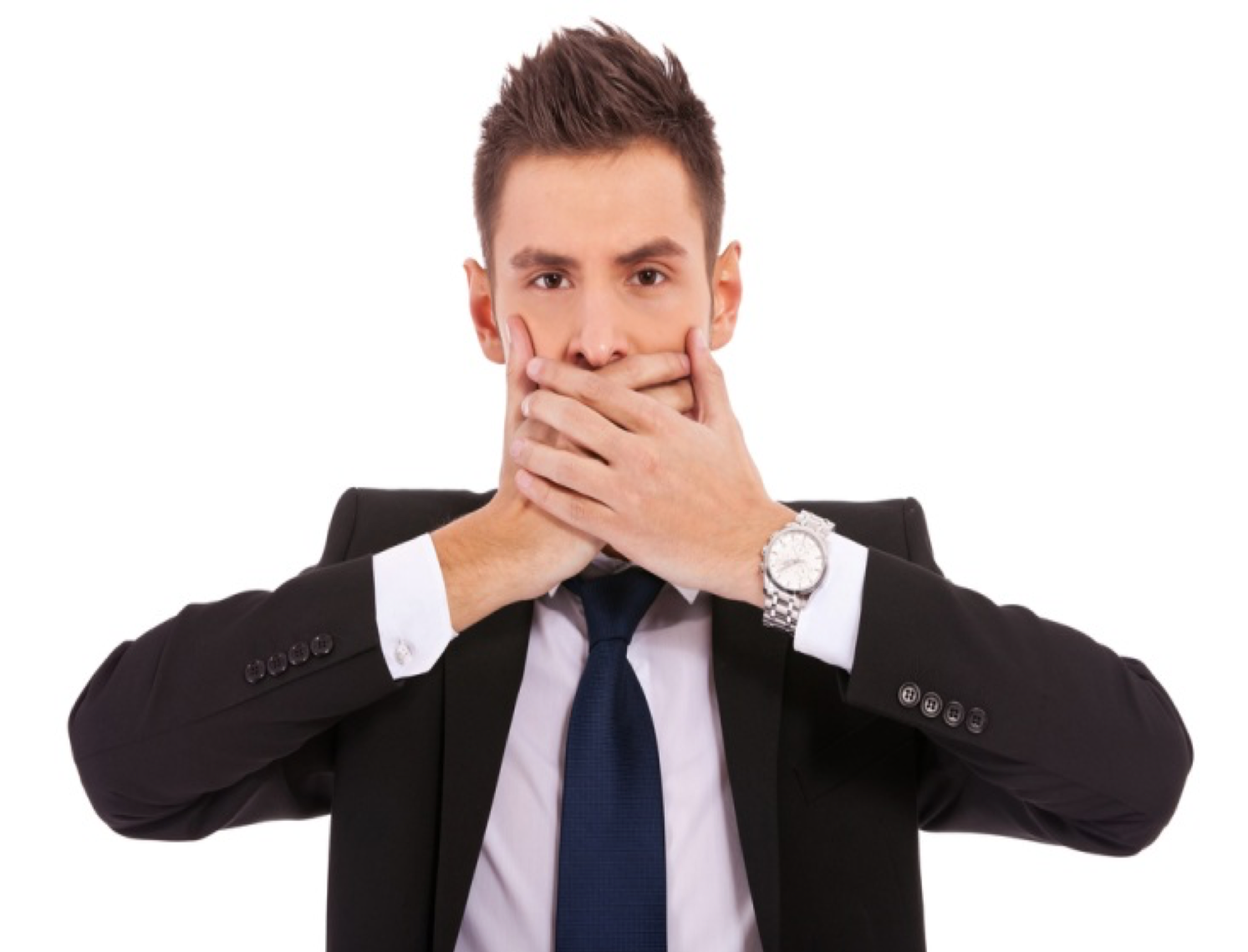 Fifth Amendment
Miranda and Custody
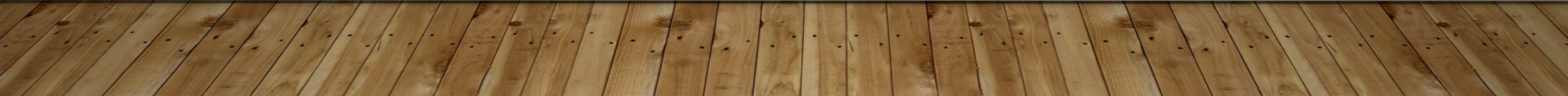 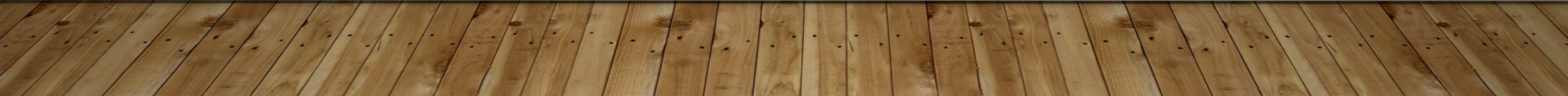 People v. Newton--- p.3d --- (Colo. App. 2022) not yet released for publication
Def. convicted 1st Degree Murder and evidence Tampering.  Appeals conviction
Def. met friend in high school,  along with friends mother and her boyfriend (Greenstreet – victim).   Over time, fallen out and no contact.  Def. begins to have auditory hallucinations from ex-friend, mom, and Greensheet.   Def. believes he needs to kill on of them, of voices he heard.  6/17/16, Def. goes over to their home, shoots and kills Greenstreet in driveway.  Flees and buries gun in Cemetery.
Law enforcement makes contact, Def. attempts to flee, but is caught.  Denies any knowledge of shoot, and is arrested for trespassing (cemetery).  Defendant is quickly released from jail, but goes back to cemetery to dig up gun.  By this time, police have made progress linking defendant, arrest him and find gun in his pocket
28
[Speaker Notes: Jefferson County – Judge Bachmeyer

People v. Newton, 2022 COA 59, 18CA1697 (Jefferson) (Sr. AAG Jacob Lofgren). Confronting two issues of first impression, the division reverses the defendant’s convictions for first degree murder and evidence tampering and remands the case for a new trial.  First, the division concludes that when an interrogating officer contradicts written Miranda warnings and misinforms a defendant about his right to have an attorney appointed before questioning and then fails to resolve the defendant’s resulting confusion, any statements during the subsequent interrogation must be suppressed.  Because the defendant’s unconstitutionally obtained statements contributed to both convictions, the convictions must be reversed. Second, the division determines that, under the circumstances here, the defendant’s attempt to conceal the weapon he used to shoot the victim was sufficient to establish that he believed an official proceeding was about to be instituted pursuant to section 18-8-501(3), C.R.S. 2021.  The prosecution may thus retry the defendant on this charge, although it will not have the benefit of his unconstitutionally obtained confession in doing so.]
People v. Newton--- p.3d --- (Colo. App. 2022) not yet released for publication
Def. taken to station, advised of Miranda.  Following exchange occurs:

Woodin:  Ok.  Having these rights in mind, do you wish to talk with me now?
Newton:  Um, well I do wish to talk to you and I, I can’t afford a lawyer, and an attorney, when I go to court, wouldn’t they be there anyway?
Woodin:  So, the an attorney would be appointed after um, the only way you would get an attorney now is if you were able to pay for one.
Newton:  Right
Woodin:  Ok?
Newton:  Right I can’t, uh, can’t
Woodin:  Ok. ….
Alberti:  So the que-, the question is not really whether you can afford [an] attorney or not.
29
[Speaker Notes: Jefferson County – Judge Bachmeyer

People v. Newton, 2022 COA 59, 18CA1697 (Jefferson) (Sr. AAG Jacob Lofgren). Confronting two issues of first impression, the division reverses the defendant’s convictions for first degree murder and evidence tampering and remands the case for a new trial.  First, the division concludes that when an interrogating officer contradicts written Miranda warnings and misinforms a defendant about his right to have an attorney appointed before questioning and then fails to resolve the defendant’s resulting confusion, any statements during the subsequent interrogation must be suppressed.  Because the defendant’s unconstitutionally obtained statements contributed to both convictions, the convictions must be reversed. Second, the division determines that, under the circumstances here, the defendant’s attempt to conceal the weapon he used to shoot the victim was sufficient to establish that he believed an official proceeding was about to be instituted pursuant to section 18-8-501(3), C.R.S. 2021.  The prosecution may thus retry the defendant on this charge, although it will not have the benefit of his unconstitutionally obtained confession in doing so.]
People v. Newton--- p.3d --- (Colo. App. 2022) not yet released for publication
ISSUE:  Was there a valid Miranda Advisement?   
NO.  Comment about having to pay for attorney inconsistent with requirements of Miranda

COA:  Officer who conducted Newton’s custodial interview incorrectly led him to believe that he had no right to counsel at state expense during his interrogation, and because admission of the confession that he made during that interrogation was not harmless error, conviction reversed and remand case for new trial.
30
[Speaker Notes: Jefferson County – Judge Bachmeyer

People v. Newton, 2022 COA 59, 18CA1697 (Jefferson) (Sr. AAG Jacob Lofgren). Confronting two issues of first impression, the division reverses the defendant’s convictions for first degree murder and evidence tampering and remands the case for a new trial.  First, the division concludes that when an interrogating officer contradicts written Miranda warnings and misinforms a defendant about his right to have an attorney appointed before questioning and then fails to resolve the defendant’s resulting confusion, any statements during the subsequent interrogation must be suppressed.  Because the defendant’s unconstitutionally obtained statements contributed to both convictions, the convictions must be reversed. Second, the division determines that, under the circumstances here, the defendant’s attempt to conceal the weapon he used to shoot the victim was sufficient to establish that he believed an official proceeding was about to be instituted pursuant to section 18-8-501(3), C.R.S. 2021.  The prosecution may thus retry the defendant on this charge, although it will not have the benefit of his unconstitutionally obtained confession in doing so.]
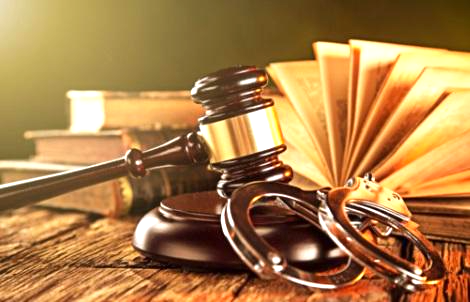 Crimes and Elements
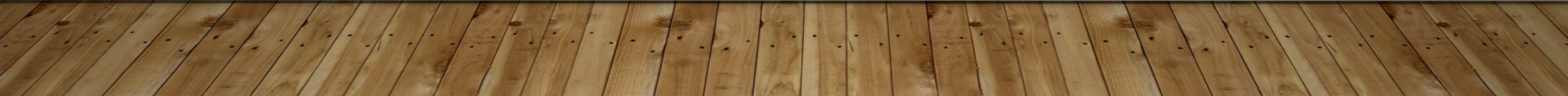 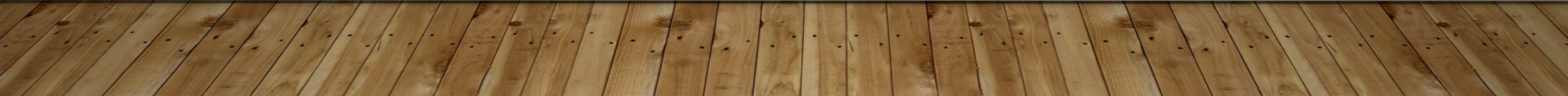 Thomas v. People500 p.3d 1095 (Colo. 2021)
Defendant convicted of Third Degree Assault, Resisting Arrest, and negligent bodily injury to an at-risk adult.  Following bench trial, def. sentenced.  Appeals conviction.
Defendant got into altercation with landlady (78) when she visits trailer and tell him of complaints of loud and disruptive behavior.   Def. grabs landlady by the neck with both hands, slammed her against parked car, and yells.  Good Samaritan arrives, intervenes, police called and arrest defendant (place in handcuffs after flailing).
After handcuffing, officers attempt to place def. in car, but he goes limp.  Officers carry him 20 feet to car, place him in vehicle, but Def. continued to frustrate deputies actions as they transported to car.
ISSUE:  Def. charged with Resisting Arrest.  Is this an appropriate charge?
32
[Speaker Notes: Mesa County – Judge Charles Greenacre

Thomas v. People, 2021 CO 84, 20SC236 (Mesa) (Sr. AAG Carmen Moraleda) The supreme court addresses three issues in this case. First, the supreme court holds that, under the circumstances of this case, when deputies placed the defendant in handcuffs, they applied a level of physical control over him so as to reasonably ensure that he would not leave. Consequently, that's when his arrest was effected for purposes of the crime of resisting arrest. Inasmuch as a person can resist arrest only until the arrest is effected, it was error for the court of appeals to resolve the defendant's challenge to the sufficiency of the evidence on the resisting arrest conviction by relying in part on conduct that followed his handcuffing.
Second, relying on People v. Lowe, 660 P.2d 1261 (Colo. 1983), overruled in part on other grounds by Callis v. People, 692 P.2d 1045 (Colo. 1984), and its progeny, the supreme court concludes that the defendant’s felony convictions for bodily injury to an at-risk person (“bodily injury-AR”) and third degree assault of an at-risk person (“third degree assault-AR”) cannot both stand and must merge.  Because both of these convictions are generally grounded in the same statute (section 18-6.5-103 C.R.S. (2021)), and because there was only one victim and only one criminal act, Lowe and its offspring instruct that, absent clear legislative intent, only one of the two felony convictions may remain.  Given the resolution of the issue on this narrow basis, the supreme court does not consider whether bodily injury-AR is a lesser included offense of third degree assault or otherwise reach the merits of the defendant’s double jeopardy claim under section 18-1-408(5)(a), C.R.S. (2021), and Reyna-Abarca v. People, 2017 CO 15, 390 P.3d 816.  Consistent with the supreme court’s merger jurisprudence requiring maximization of the effect of the jury’s verdicts, the matter is remanded with instructions to return the case to the trial court at the appropriate time so that it may merge the convictions for bodily injury-AR and third degree assault-AR into a single conviction for bodily injury-AR.  
Finally, expanding on its recent decision in Wells-Yates v. People, 2019 CO 90M, 454 P.3d 191, the supreme court clarifies that the defendant’s past drug possession convictions could not serve as either triggering offenses or predicate offenses for habitual criminal purposes once they were reclassified as level 4 drug felonies.  Because two of the defendant’s three predicate offenses had been so reclassified when he committed the triggering offense, he should not have been adjudicated a habitual criminal or sentenced as such.]
Thomas v. People500 p.3d 1095 (Colo. 2021)
No.  
 Supreme Court distinguishes crime of Resisting Arrest with 2nd Degree Assault on a Peace Officer. Previously held in Armstrong that when a person is subject to arrest resists arrest, the person is “in custody” for purposes of 2nd Degree Assault only after arrest has been effected.
To effect an arrest, an officer must apply a level of physical control over the person resisting the arrest so as to reasonably ensure that the person does not leave.  Up until the point when arrest is effected, a person may commit resisting arrest but not second degree assault; and once the arrest is effected, a person may commit 2nd Degree Assault but not resisting.
33
[Speaker Notes: Mesa County – Judge Charles Greenacre

Thomas v. People, 2021 CO 84, 20SC236 (Mesa) (Sr. AAG Carmen Moraleda) The supreme court addresses three issues in this case. First, the supreme court holds that, under the circumstances of this case, when deputies placed the defendant in handcuffs, they applied a level of physical control over him so as to reasonably ensure that he would not leave. Consequently, that's when his arrest was effected for purposes of the crime of resisting arrest. Inasmuch as a person can resist arrest only until the arrest is effected, it was error for the court of appeals to resolve the defendant's challenge to the sufficiency of the evidence on the resisting arrest conviction by relying in part on conduct that followed his handcuffing.
Second, relying on People v. Lowe, 660 P.2d 1261 (Colo. 1983), overruled in part on other grounds by Callis v. People, 692 P.2d 1045 (Colo. 1984), and its progeny, the supreme court concludes that the defendant’s felony convictions for bodily injury to an at-risk person (“bodily injury-AR”) and third degree assault of an at-risk person (“third degree assault-AR”) cannot both stand and must merge.  Because both of these convictions are generally grounded in the same statute (section 18-6.5-103 C.R.S. (2021)), and because there was only one victim and only one criminal act, Lowe and its offspring instruct that, absent clear legislative intent, only one of the two felony convictions may remain.  Given the resolution of the issue on this narrow basis, the supreme court does not consider whether bodily injury-AR is a lesser included offense of third degree assault or otherwise reach the merits of the defendant’s double jeopardy claim under section 18-1-408(5)(a), C.R.S. (2021), and Reyna-Abarca v. People, 2017 CO 15, 390 P.3d 816.  Consistent with the supreme court’s merger jurisprudence requiring maximization of the effect of the jury’s verdicts, the matter is remanded with instructions to return the case to the trial court at the appropriate time so that it may merge the convictions for bodily injury-AR and third degree assault-AR into a single conviction for bodily injury-AR.  
Finally, expanding on its recent decision in Wells-Yates v. People, 2019 CO 90M, 454 P.3d 191, the supreme court clarifies that the defendant’s past drug possession convictions could not serve as either triggering offenses or predicate offenses for habitual criminal purposes once they were reclassified as level 4 drug felonies.  Because two of the defendant’s three predicate offenses had been so reclassified when he committed the triggering offense, he should not have been adjudicated a habitual criminal or sentenced as such.]
People v. Moreno506 p.3d 849 (Colo. 2022)
Facts:
Defendant repeatedly emails ex-wife [E.M.] with disparaging and vulgar comments about her calling her a “snake” and a “whore with an STD.”  After telling him to stop, he posted another vulgar message to a Facebook group.
Charged with phone or electronic harassment which reads: 
	A person commits harassment if, with the intent to harass, annoy, or alarm 	another person, he or she… directly or indirectly initiates communication…by 	phone…, or computer network… in a manner intended to harass or threaten 	bodily injury or property damage, or makes any comment, request, suggestion or 	proposal by telephone, computer,… that is obscene.
34
[Speaker Notes: People v. Moreno, 2022 CO 15, 21SA181 (Garfield) (Appellate DA Donald R. Nottingham) In this appeal, the supreme court reviews a district court's order invalidating part of Colorado's harassment statute. The court holds that the phrase "intended to harass" in section 18-9-lll(l)(e), C.R.S. (2021), is unconstitutionally overbroad, impermissibly restricting protected speech. Accordingly, the court affirms the district court's order.

Facebook post: “To whom ever is fkng [E.M.] in my friends list.  Will you please tell her to have my kids call me asap.  You can have her and the STD.  I just want my kids to contact me.  And remember that you are not there [sic] father okay.  Thanks homies.”]
People v. Moreno506 p.3d 849 (Colo. 2022)
Question: is this statute unconstitutionally vague and overbroad based on the phrase “intended to harass”?
Yes – the statute implicates free speech protections and is overbroad in that it potentially criminalizes protected speech.
 The CO Supreme Court strikes the words “intended to harass” from the statute.
	A person commits harassment if, with the intent to harass, annoy, or alarm 	another person, he or she… directly or indirectly initiates communication…by 	phone…, or computer network… in a manner intended to harass or threaten 	bodily injury or property damage, or makes any comment, request, suggestion or 	proposal by telephone, computer,… that is obscene.
35
[Speaker Notes: People v. Moreno, 2022 CO 15, 21SA181 (Garfield) (Appellate DA Donald R. Nottingham) In this appeal, the supreme court reviews a district court's order invalidating part of Colorado's harassment statute. The court holds that the phrase "intended to harass" in section 18-9-lll(l)(e), C.R.S. (2021), is unconstitutionally overbroad, impermissibly restricting protected speech. Accordingly, the court affirms the district court's order.]
People v. Strickler507 p.3d 1018 (Colo. App. 2022)
Facts:
Defendant started a fire in an apartment building after police wouldn’t arrest his wife’s boyfriend.  Left burners on stove on with clothing heaped on top and set a small portable grill underneath a gas line.  Luckily, the fire was put out prior to any loss of life or serious damage.
Charged with Attempted Extreme Indifference Murder and Attempted First Degree Arson.  Both charged as crimes of violence with “fire” as a deadly weapon.
Deadly weapon defined as “a firearm, knife, bludgeon, or any other weapon, device, instrument, material or substance, whether animate or inanimate, that, in the manner it is used or intended to be used, is capable of producing death or SBI.”
36
[Speaker Notes: People v. Strickler, 2022 COA 1, 18CA2334 (Mesa) (First AAG Paul Koehler)  A division of the court of appeals considers whether fire meets the definition of “deadly weapon” under section 18‑1-901(3)(e)(II), C.R.S. 2021, and concludes that it does.

Need to find supreme court case on this topic.]
People v. Strickler507 p.3d 1018 (Colo. App. 2022)
Deadly weapon defined as “a firearm, knife, bludgeon, or any other weapon, device, instrument, material or substance, whether animate or inanimate, that, in the manner it is used or intended to be used, is capable of producing death or SBI.”

Question: can “fire” be a deadly weapon?

According to the Court of Appeals in this case - YES.
BUT…
37
[Speaker Notes: People v. Strickler, 2022 COA 1, 18CA2334 (Mesa) (First AAG Paul Koehler)  A division of the court of appeals considers whether fire meets the definition of “deadly weapon” under section 18‑1-901(3)(e)(II), C.R.S. 2021, and concludes that it does.

BUT- see next case - MAGANA]
Magana v. People --- p.3d --- (Colo. 2022) – not yet released for publication
Facts:
Defendant set fire to ex-girlfriend’s car which spread to another car and and a duplex occupied by 14 people..
Convicted of 18 counts of arson, including 2 counts of 1st Degree Arson which included COV based on use of “fire and accelerant” as a deadly weapon.
Questions:
Are 18 counts multiplicitous?
Can fire be both an element of 1st Degree Arson as well as a basis for COV sentencing enhancement?
38
[Speaker Notes: Magana v. People, 2022 CO 25, 20SC928 (Jefferson) (Sr. AAG Carmen Moraleda). The supreme court holds that (1) the unit of prosecution under the first-, second-, and fourth-degree arson statutes is, respectively, each building or occupied structure damaged or destroyed, each person's property (other than a building or occupied structure) damaged or destroyed, and each person endangered; and (2) the legislature didn't mean for all first degree arsons by fire to be crimes of violence, and therefore fire alone is not a deadly weapon for the purpose of prosecuting first degree arson as a crime of violence. Accordingly, the court affirms in part and reverses in part the judgment of the court of appeals.]
Magana v. People --- p.3d --- (Colo. 2022) – not yet released for publication
Holdings:
Are 18 counts multiplicitous?  NO – unit of prosection is each building or occupies structure damaged or destroyed, each person’s property damages, and each person endangered.
Can fire be both an element of 1st Degree Arson as well as a basis for COV sentencing enhancement?  NO
Because fire is an element of 1st Degree Arson and is always “capable of producing death or SBI” – that would turn all 1st Degree Arsons into COVs.
The legislature did not intend all 1st Deg Arsons to be COVs – but did say so for all 1st Deg Arsons where an explosive is used.
39
[Speaker Notes: Magana v. People, 2022 CO 25, 20SC928 (Jefferson) (Sr. AAG Carmen Moraleda). The supreme court holds that (1) the unit of prosecution under the first-, second-, and fourth-degree arson statutes is, respectively, each building or occupied structure damaged or destroyed, each person's property (other than a building or occupied structure) damaged or destroyed, and each person endangered; and (2) the legislature didn't mean for all first degree arsons by fire to be crimes of violence, and therefore fire alone is not a deadly weapon for the purpose of prosecuting first degree arson as a crime of violence. Accordingly, the court affirms in part and reverses in part the judgment of the court of appeals.

Basically, the court found that because fire is so potentially dangerous, it doesn’t qualify as COV…]
Mcbride v. People2022 CO 30 (Colo. 2022) – not yet released for publication
Facts:
LE conducting surveillance at a hotel known for drug trafficking in Mesa County. 
Deputy follows cars from hotel and notices that the car’s tail lamps were broken and someone had tried to fix them with red tape but that tape had melted, allowing the bulbs to emit “some white light.”
Traffic stope reveals warrant.  Arrest results in finding meth and a gun.
Defendant convicted of PCS, POWPO, Tail Light violation, and Failing to Signal.
40
[Speaker Notes: McBride v. People, 2022 CO 30, 20SC717 (Mesa) (First AAG John Lee).  In this case, the supreme court considers whether there is liability under section 42-4-206(1), C.R.S. (2021), when a vehicle's tail lamps emit any white light, regardless of whether they emit a red light plainly visible from a distance of five hundred feet to the rear. The court concludes that section 42-4-206(1) is plain and unambiguous and imposes liability when a motor vehicle's tail lamps do not "emit[] a red light plainly visible from a distance of five hundred feet to the rear." Nothing in that section mandates that a vehicle's tail lamps must emit only red light. The court further concludes that because the prosecution did not present substantial and sufficient evidence that would have allowed a reasonable jury to find that the tail lamps of the car that defendant was driving failed to emit a red light plainly visible from a distance of five hundred feet to the rear, the evidence was insufficient to support defendant’s conviction for a tail lamp violation. Accordingly, the court reverses the judgment of the division below and remands this case for further proceedings consistent with this opinion.]
Mcbride v. People2022 CO 30 (Colo. 2022) – not yet released for publication
42-4-206(1) requires “to be operated on a road, every motor vehicle… must be equipped with at least one tail lamp mounted on the rear, which, when lighted as required…, emits a red light plainly visible from a distance of five hundred feet to the rear…”
It further states that vehicles manufactured after 1958 “must be equipped with two tail lamps mounted on the rear” which comply with this section.
Question:  Reasonable suspicion for stop?
Held:  NO.  Nothing in the statute mandates that the tail lamps ONLY emit red light.  Just that they emit red light that is visible 500 feet to the rear.
41
[Speaker Notes: McBride v. People, 2022 CO 30, 20SC717 (Mesa) (First AAG John Lee).  In this case, the supreme court considers whether there is liability under section 42-4-206(1), C.R.S. (2021), when a vehicle's tail lamps emit any white light, regardless of whether they emit a red light plainly visible from a distance of five hundred feet to the rear. The court concludes that section 42-4-206(1) is plain and unambiguous and imposes liability when a motor vehicle's tail lamps do not "emit[] a red light plainly visible from a distance of five hundred feet to the rear." Nothing in that section mandates that a vehicle's tail lamps must emit only red light. The court further concludes that because the prosecution did not present substantial and sufficient evidence that would have allowed a reasonable jury to find that the tail lamps of the car that defendant was driving failed to emit a red light plainly visible from a distance of five hundred feet to the rear, the evidence was insufficient to support defendant’s conviction for a tail lamp violation. Accordingly, the court reverses the judgment of the division below and remands this case for further proceedings consistent with this opinion.]
People v. Wright498 P.3d 1147 (Colo. App. 2021)
Facts:
Looking for her daughter, defendant banged on multiple doors in an apartment building.
When a resident told defendant that he was calling the police, defendant rushed in through his door and tried to grab victim by the throat.  Physical altercation ensues but no injuries to victim.  Defendant gets almost shot by homeowner but gun doesn’t fire.
QUESTION: Is Harassment a “crime against a person” that can serve as a predicate offense for 2nd Degree Buglary?
Held:  YES
42
[Speaker Notes: People v. Wright, 2021 COA 106, 18CA1408 (El Paso) (First AAG Paul Koehler) A division of the court of appeals concludes, as a matter of first impression, that the crime of harassment, as described in section 18-9-111(1)(a), C.R.S. 2020, is necessarily a “crime against another person,” and can thus serve as a predicate offense for the crime of burglary under section 18-4-203(1), C.R.S. 2020. In addition, the division concludes that the crime of possession of a weapon by a previous offender is not a per se grave and serious crime for purposes of conducting a proportionality review, disagreeing with People v. Allen, 111 P.3d 518 (Colo. App. 2004).

Burglary requires entry with intent to commit a crime against a person or property.
Harassment under (1)(a) – push strike shove – necessarily involves a crime “against the body of another.”]
People v. Pellegrin500 P.3d 384 (Colo.app. 2021)
Facts:
Defendant learned ex-gf was seeing someone else.  He texted her threatening to post numerous photos.  Changed her Facebook profile and cover photos to include one exposing her buttocks and another showing her lying on her stomach naked and the side of a breast exposed.
Posted on craigslist the same pictures and an additional photo also showing the side of her nude breast, stating that she was “looking for a good time” and asking men to send her nude photos in exchange for hers.
43
[Speaker Notes: People v. Pellegrin, 2021 COA 118, 18CA1487 (El Paso) (AAG Brittany Limes)  In this “revenge porn” case, a division of the court of appeals decides two novel issues. First, does the term “breast of a female,” in section 18-7-107, C.R.S. 2020 (posting a private image for harassment), require the image to display the whole breast or only a portion of the breast? The division holds that an image posted for harassment need only display a portion of the female breast. Second, is harassment, § 18-9-111(1)(e), C.R.S. 2020, a lesser included offense of stalking, § 18-3-602(1)(c), C.R.S. 2020, under section 18-1-408(5)(c), C.R.S. 2020? The division concludes that it is not because the harassment and stalking statutes fail the single distinction test required by section 18-1-408(5)(c).]
People v. Pellegrin500 P.3d 384 (Colo.app. 2021)
“Revenge porn” case.  18-7-107(1)(a) criminalizes the posting or distribution of an image displaying the private intimate parts of an identified … person on social media or any website with intent to harass, a lack of consent, and it results in serious emotional distress.
“Private intimate parts” defined as “external genitalia or the perineum or the anus or the pubes of any person or the breast of a female.”
Question:  do the photos constitute “private intimate parts” for the crime of Posting Private Image for Harassment?
Yes – statute includes “any display of an identifiable female’s breast”
44
[Speaker Notes: People v. Pellegrin, 2021 COA 118, 18CA1487 (El Paso) (AAG Brittany Limes)  In this “revenge porn” case, a division of the court of appeals decides two novel issues. First, does the term “breast of a female,” in section 18-7-107, C.R.S. 2020 (posting a private image for harassment), require the image to display the whole breast or only a portion of the breast? The division holds that an image posted for harassment need only display a portion of the female breast. Second, is harassment, § 18-9-111(1)(e), C.R.S. 2020, a lesser included offense of stalking, § 18-3-602(1)(c), C.R.S. 2020, under section 18-1-408(5)(c), C.R.S. 2020? The division concludes that it is not because the harassment and stalking statutes fail the single distinction test required by section 18-1-408(5)(c).]
People v. Tomaske--- p.3d --- (Colo. App. 2022) not yet released for publication
Facts:
Investigating a car theft, police tackled defendant after a chase.  While on the ground, defendant struggled with police and removed the baton from the officer’s duty belt.  He also grabbed, but did not remove, the officer’s holstered firearm.
Charged with Disarming a Peace Officer and Attempt to Disarm a Peace Officer.  (Also 2nd degree assault for an injury in the scuffle – but acquitted on this charge).
18-8-116(1) – “commits disarming a peace officer if he … knowingly, without justification and without consent, removes the firearm or self-defense electronic control device, direct-contact stun device, or other similar device of a peace officer who is acting under color of his… official authority.”
45
[Speaker Notes: People v. Tomaske, 2022 COA 52, 19CA1491 (Montrose) (AAG Grant Fevurly). A division of the court of appeals considers whether a police baton falls under the disarming a peace officer statute.  See § 18-8-116(1), C.R.S. 2021.  Based on the plain language of the statute, the division holds that a police baton is not a “firearm or self-defense electronic control device, direct-contact stun device, or other similar device.”  The division therefore vacates the defendant’s conviction for disarming a peace officer.  But the division rejects the defendant’s remaining challenges and affirms his conviction for attempt to disarm a peace officer.]
People v. Tomaske--- p.3d --- (Colo. App. 2022) not yet released for publication
Question: do these facts support a conviction for Disarming a Peace Officer?
No – a police baton is neither a firearm, nor an electronic control or direct-contact stun device.
It is also not an “other similar device.”

Conviction for Attempt to Disarm a Peace Officer stands for grabbing the officer’s gun.
46
[Speaker Notes: People v. Tomaske, 2022 COA 52, 19CA1491 (Montrose) (AAG Grant Fevurly). A division of the court of appeals considers whether a police baton falls under the disarming a peace officer statute.  See § 18-8-116(1), C.R.S. 2021.  Based on the plain language of the statute, the division holds that a police baton is not a “firearm or self-defense electronic control device, direct-contact stun device, or other similar device.”  The division therefore vacates the defendant’s conviction for disarming a peace officer.  But the division rejects the defendant’s remaining challenges and affirms his conviction for attempt to disarm a peace officer.]
People in the interest of J.O.--- p.3d ---(Colo. App. 2022) not yet released for publication
Facts:
Eleven year old juvenile defendant
At end of school day, J.O. asked M.L. why they were not friends anymore.  When M.L. responded that she did not want to be friends anymore, J.O. “slapped [her] on [her] boob” with “the back of his hand.”
A teacher saw them running around their lockers and M.L. looked upset, M.L. said J.O. touched her sexually and said “sexual things” without further explanation.  
In a later forensic interview – M.L. said he touched her genitals with his “butt or something” and his “front private” touched her butt as he was “spinning around her.”
47
[Speaker Notes: People in Interest of J.O., 2022 COA 65, 20CA1539 (Denver) (AAG Brenna Brackett) In this juvenile delinquency appeal, a division of the court of appeals vacates a juvenile’s adjudication for the offense of unlawful sexual contact because it concludes that the evidence was insufficient to prove beyond a reasonable doubt that the juvenile acted for the purposes of sexual gratification or abuse.  In resolving the appeal, the division holds that the trier of fact must consider a juvenile’s age and maturity before it can infer the requisite intent that the juvenile acted with a sexual purpose.  The division also clarifies that it may not — and often will not — be appropriate for a fact finder to ascribe the same intent to a juvenile’s act that one could reasonably ascribe to the same act if performed by an adult.]
People in the interest of J.O.--- p.3d ---(Colo. App. 2022) not yet released for publication
Question: Unlawful Sexual Contact requires proof that it was done for the purpose of sexual gratification.  Does the defendant’s young age matter?
Yes
“The statutorily required intent cannot be inferred solely from the act of touching.”
“When one child touches another child’s intimate parts,” the court cannot assume “that the child’s intentions are the same as” an adult in similar circumstances.
Ct. of Appeals finds the evidence presented was insufficient.
Citing other states’ case law, the Court finds that the trier of fact must consider the age and maturity of the juvenile in determining whether the acts were done for purposes of sexual gratification.
48
[Speaker Notes: People in Interest of J.O., 2022 COA 65, 20CA1539 (Denver) (AAG Brenna Brackett) In this juvenile delinquency appeal, a division of the court of appeals vacates a juvenile’s adjudication for the offense of unlawful sexual contact because it concludes that the evidence was insufficient to prove beyond a reasonable doubt that the juvenile acted for the purposes of sexual gratification or abuse.  In resolving the appeal, the division holds that the trier of fact must consider a juvenile’s age and maturity before it can infer the requisite intent that the juvenile acted with a sexual purpose.  The division also clarifies that it may not — and often will not — be appropriate for a fact finder to ascribe the same intent to a juvenile’s act that one could reasonably ascribe to the same act if performed by an adult.

The court gives examples of sufficient evidence – “for example, removing clothing, heavy breathing, placing the victim’s hands on the accused’s genitals, an erection, other observable signs of arousal, the relationship of the parties, sexually explicit comments, coercing or deceiving the victim to obtain cooperation, attempting to avoid detection, or instructing the victim not to disclose the occurrence.”  Also relevant is whether the defendant has reached puberty.]
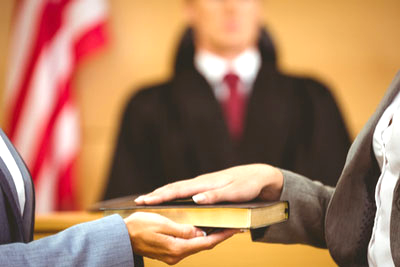 Criminal procedure
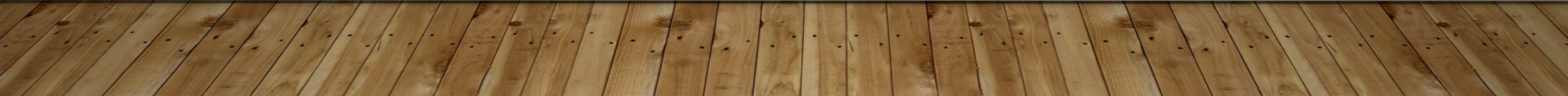 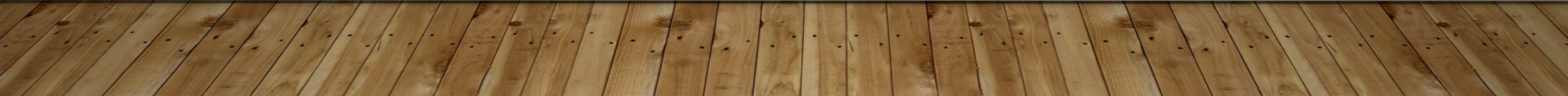 People v. McCants(Colo. App. 2021)
Facts:
Two officers on patrol saw a man leave a liquor store and get in a Tahoe with expired tags.  The officers attempted to pull over the vehicle and the car ran a stop sign and eluded the police.
Officer M, in another patrol car, saw a vehicle in the area matching the description and was able to get a good look at the driver through an open car window.  The car then successfully eluded that officer as well.
The car was eventually found, and officers saw mail in the car with the defendant’s name on it.
Officer M’s partner found a single photo of defendant and Off. M confirmed the ID.
50
[Speaker Notes: People v. McCants, 2021 COA 138, 18CA0435 (Arapahoe) (AAG Fellow Shelby Krantz). This is an appeal from a conviction of vehicular eluding and reckless driving. At trial, defendant challenged the reliability of a police officer’s out-of-court identification of him based on what he contends was an impermissibly suggestive photo array. Relying on People v. Howard, 215 P.3d 1134 (Colo. App. 2008), the trial court concluded that a police officer’s identification is per se reliable and, therefore, exempt from a reliability analysis as otherwise required by Neil v. Biggers, 409 U.S. 188, 196 (1972), and Bernal v. People, 44 P.3d 184, 191 (Colo. 2002).
A division of the court of appeals rejects the proposition that a different analytical framework applies when the reliability of a police officer’s identification of a suspect from an allegedly suggestive photo array is challenged, and, to the extent this conclusion conflicts with Howard, the division declines to follow it. Instead, the division concludes that the trial court erred by failing to engage in the analysis and make the findings required by Biggers, Bernal, and their progeny. Therefore, the division remands the case to the trial court for findings related to the suggestiveness and reliability of officer’s out-of-court identification of the defendant.
The division also rejects defendant’s two other claims of trial error, but agrees that defendant’s conviction for reckless driving should have been merged into his conviction for vehicular eluding. Accordingly, the division affirms in part and remands the case for further proceedings.]
People v. McCants(Colo. App. 2021)
Facts continued:
The defense contested the reliability of the single photo identification since the trial judge did not make any findings of reliability.
Question:  Should the judge have treated the Officer M.’s ID based on the single photo the same as it would for a lay witness?
YES - the court’s finding that an officer’s ID is per se reliable was improper.
Reminder – reliability of an out-of-court photo identification requires a two-part test: 
Was the array impermissibly suggestive?
Was the ID nevertheless reliable under the totality of the circumstances?
51
[Speaker Notes: People v. McCants, 2021 COA 138, 18CA0435 (Arapahoe) (AAG Fellow Shelby Krantz). This is an appeal from a conviction of vehicular eluding and reckless driving. At trial, defendant challenged the reliability of a police officer’s out-of-court identification of him based on what he contends was an impermissibly suggestive photo array. Relying on People v. Howard, 215 P.3d 1134 (Colo. App. 2008), the trial court concluded that a police officer’s identification is per se reliable and, therefore, exempt from a reliability analysis as otherwise required by Neil v. Biggers, 409 U.S. 188, 196 (1972), and Bernal v. People, 44 P.3d 184, 191 (Colo. 2002).
A division of the court of appeals rejects the proposition that a different analytical framework applies when the reliability of a police officer’s identification of a suspect from an allegedly suggestive photo array is challenged, and, to the extent this conclusion conflicts with Howard, the division declines to follow it. Instead, the division concludes that the trial court erred by failing to engage in the analysis and make the findings required by Biggers, Bernal, and their progeny. Therefore, the division remands the case to the trial court for findings related to the suggestiveness and reliability of officer’s out-of-court identification of the defendant.
The division also rejects defendant’s two other claims of trial error, but agrees that defendant’s conviction for reckless driving should have been merged into his conviction for vehicular eluding. Accordingly, the division affirms in part and remands the case for further proceedings.

People v. Howard says an officer’s show-up ID shortly after the apprehension of a fleeing suspect does not require a reliability analysis.
People v. Roybal – “when a police officer testifies as a witness to the commission of an offense, his identification testimony is subject to the same standards of admissibility as the testimony of any other witness to an offense.”
USSCT in Manson v. Braithwaite (1977) said that while a witness’s status as a police officer is a factor that the court may consider, the court was still required to apply the five-factor reliability analysis from Neil v. Biggers.

5-factor reliability analysis from Biggers – 
Opportunity of the witness to view the criminal at the time of the offense
Witness’s degree of attention
Accuracy of witness’s prior description
Level of certainty demonstrated at time of confrontation
Length of time between crime and confrontation.]
People v. Gamboa-Jimenez508 P.3d 263 (Colo. App. 2022)
Facts:
10 miles from Utah border, Trooper spots a car committing a traffic infraction.  Following the stop and the “two-step” approach, a K9 alerts on the vehicle and a kilo of cocaine is found.
Trooper testified in trial as an expert witness in “drug interdiction” about the “physical indicators” and “human behaviors” that he believed were associated with drug trafficking.
Despite the defendant not objecting to the expert evidence at trial, the court finds that its introduction was plain error and requires reversal.
The Trooper’s profile was subjective and was widely recognized or objective.
52
[Speaker Notes: People v. Gamboa-Jimenez, 2022 COA 10, 18CA1516 (Mesa) (AAG Frank Lawson) Applying Salcedo v. People, 999 P.2d 833 (Colo. 2000), a division of the court of appeals considers whether a state trooper’s expert testimony at trial was improper drug courier profile testimony. Concluding that it was, the division further concludes that admission of the testimony was plainly erroneous. Accordingly, the division reverses the judgment of conviction and remands the case for a new trial. Separately, the division affirms the trial court’s suppression order, rejecting defendant’s contention that evidence recovered during a traffic stop was obtained in violation of the Fourth Amendment.

“two-step” traffic stop approach is getting a lot of negative press.

You may want to also discuss the 4th amendment issues in the case.]
2022 Case Law Update
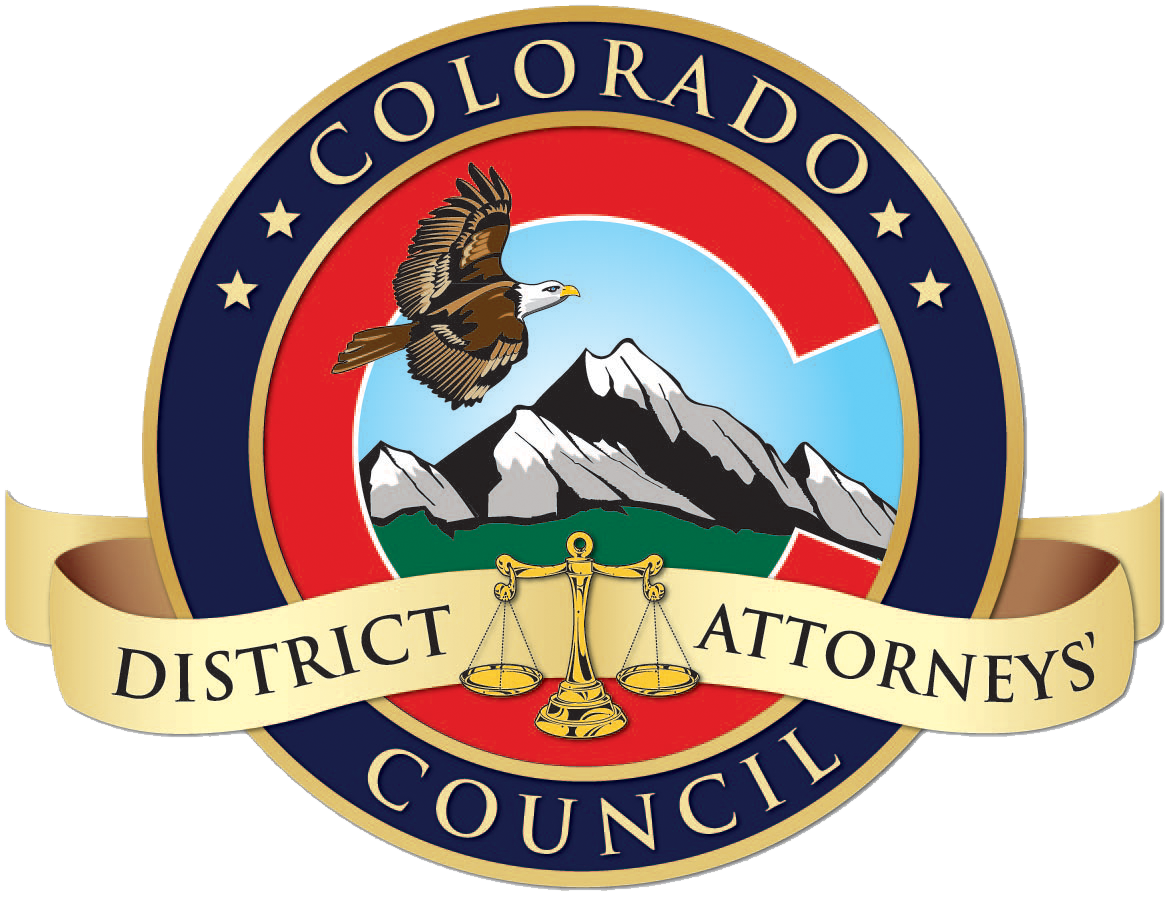 Brian Hardouin, Chief Deputy District Court
District Court
Cell: (303) 547-4665
Office: (970) 498-7222